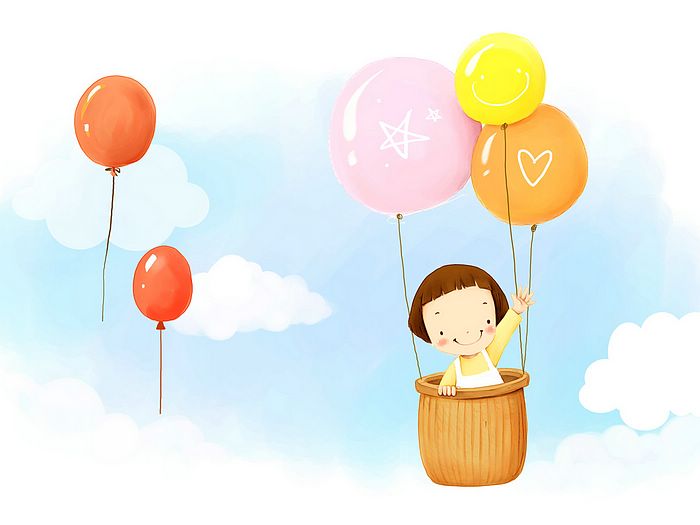 «Эмоционально-личностное развитие дошкольников.»

                                





                                                              Подготовила
                                                           Елщанкина Е. С.
ЭМОЦИИ
положительные
отрицательные
грусть
злость
страх
огорчение
радость
восторг
удивление
интерес
Испуг – эмоция, эмоции – непродолжительные переживания.
Переживания могут быть продолжительными
человек легко «переключается» с одной эмоции на другую и это называют настроением
Настроение – это эмоциональное состояние человека, настрой человека на положительные и отрицательные эмоции.
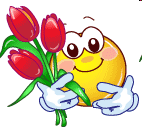 ИГРА НА РАЗВИТИЕ МИМИКИ И ИЗУЧЕНИЕ ЭМОЦИЙ. 
«Цветик – семицветик»
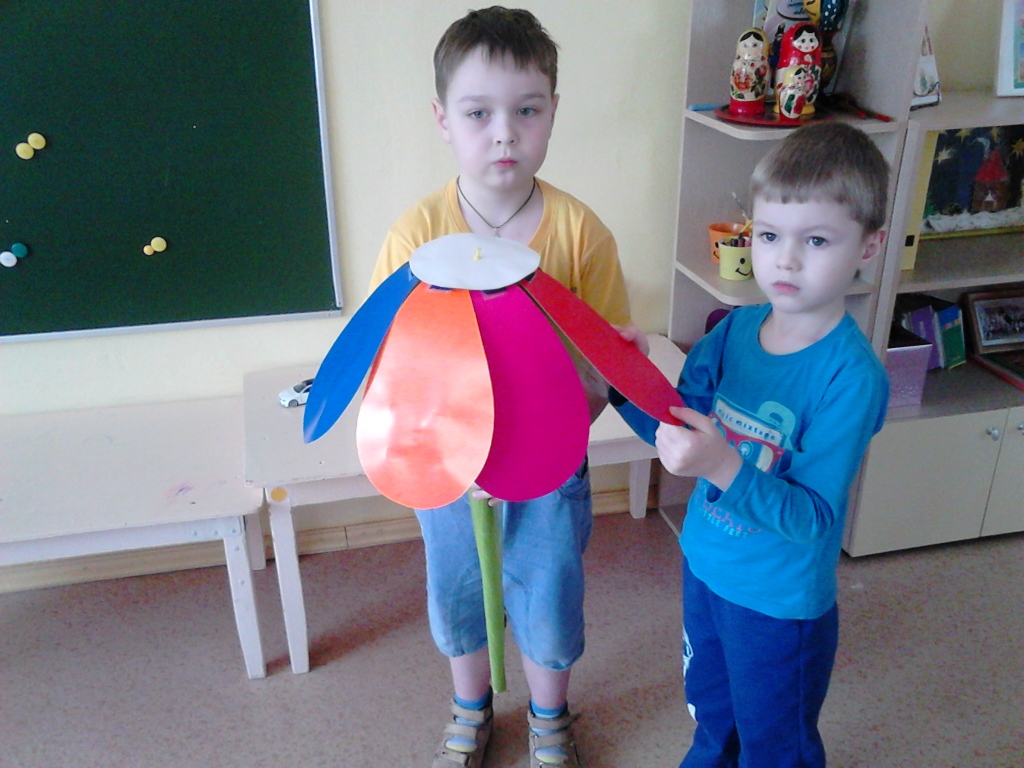 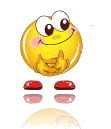 радость
злость
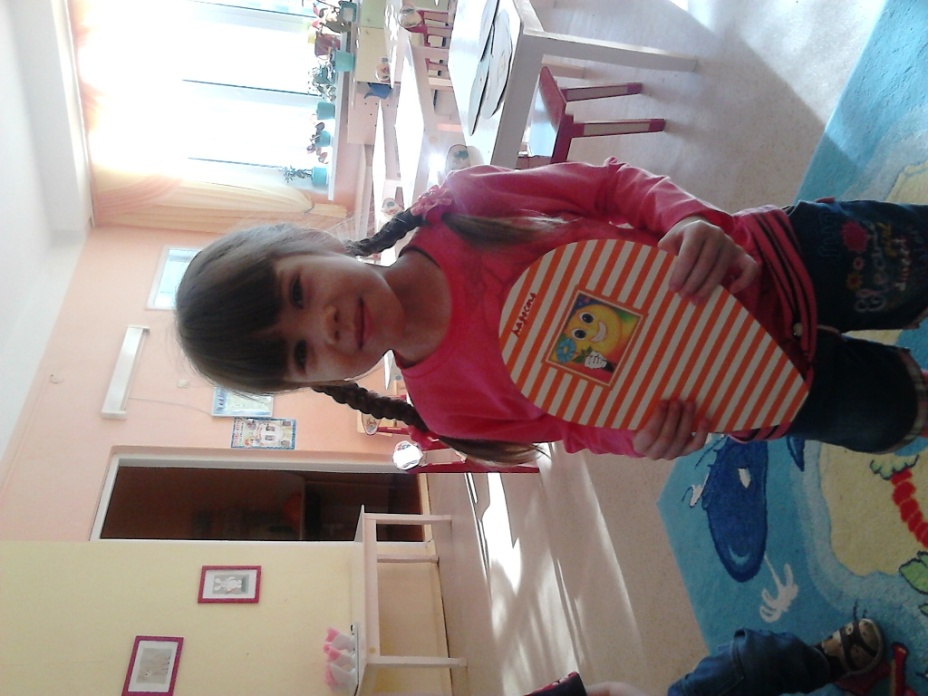 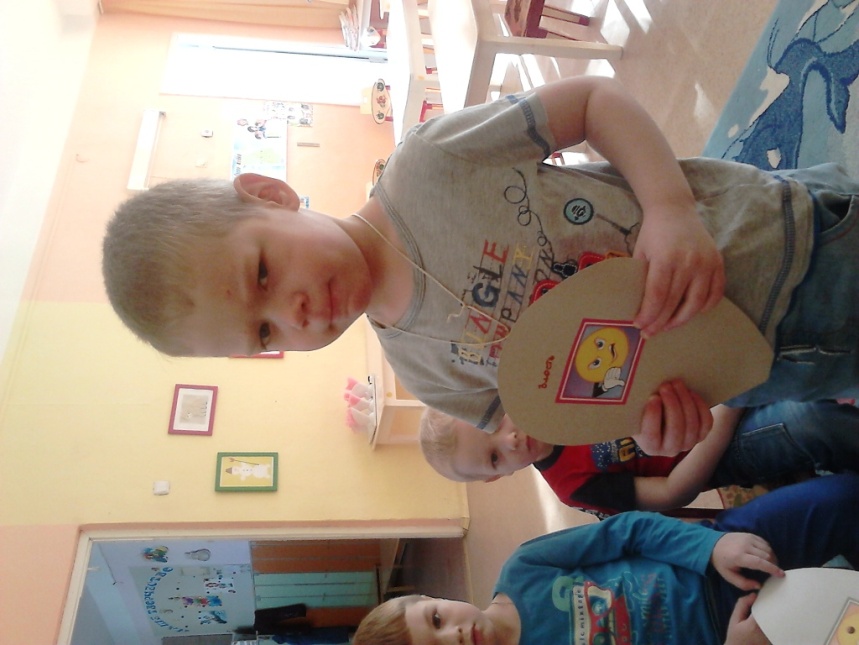 обида
Удивление
Восторг
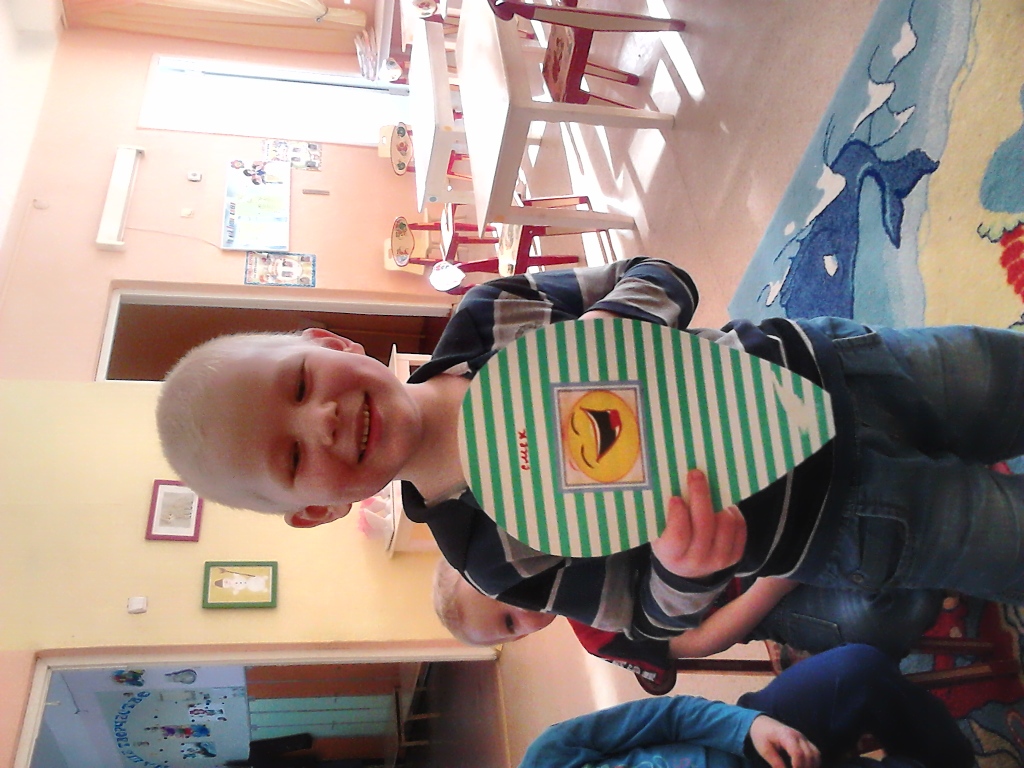 Кукольный, настольный и пальчиковый театр.Показ сказки самими детьми, игры с пальчиковым театром.
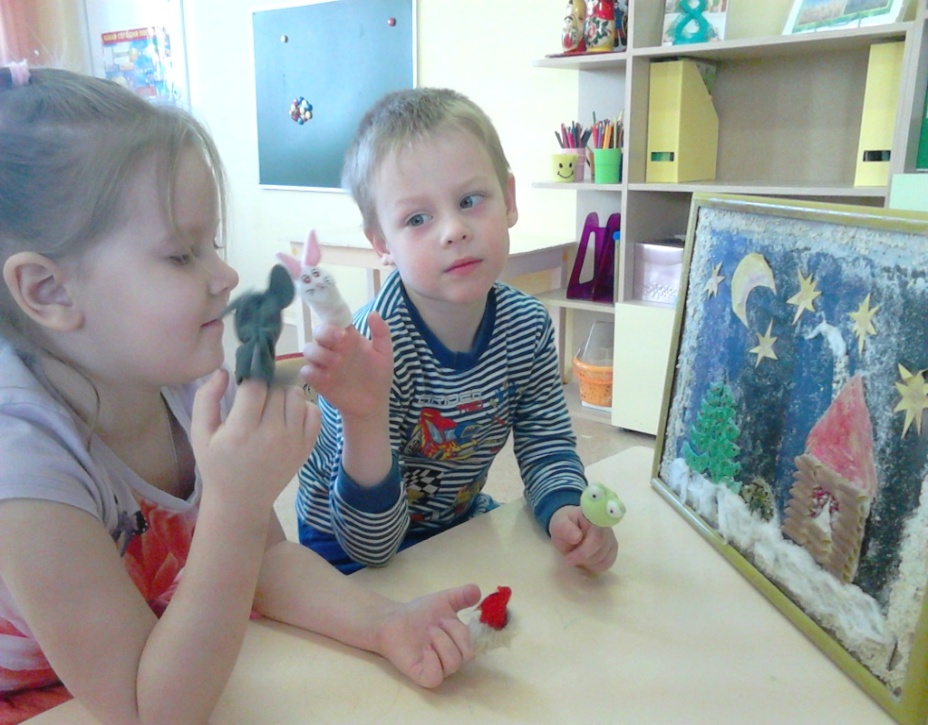 Рассказ детьми сказки и игры в настольный театр.
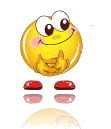 Коврик «Мирилка»
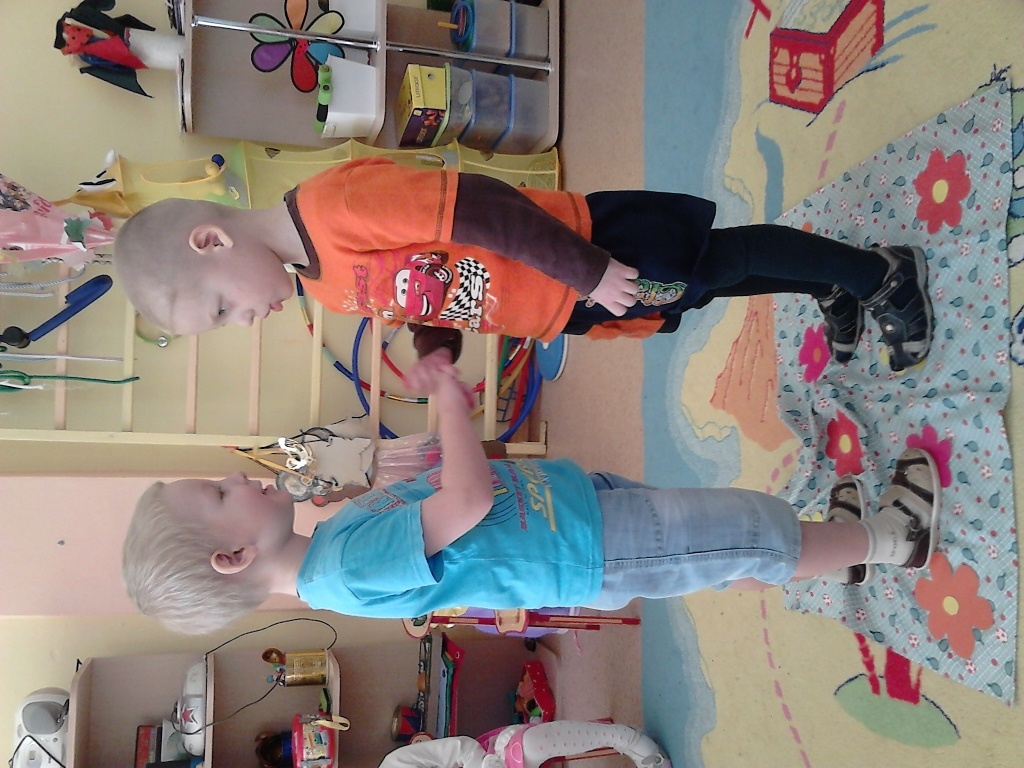 «Копилка добрых дел»
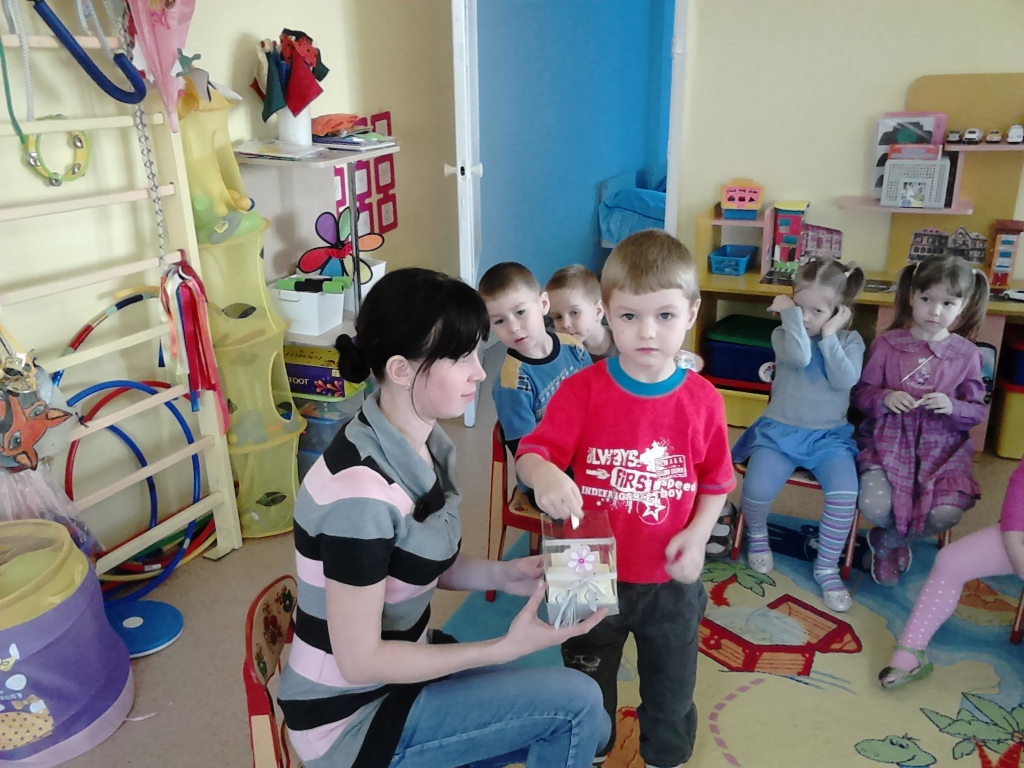